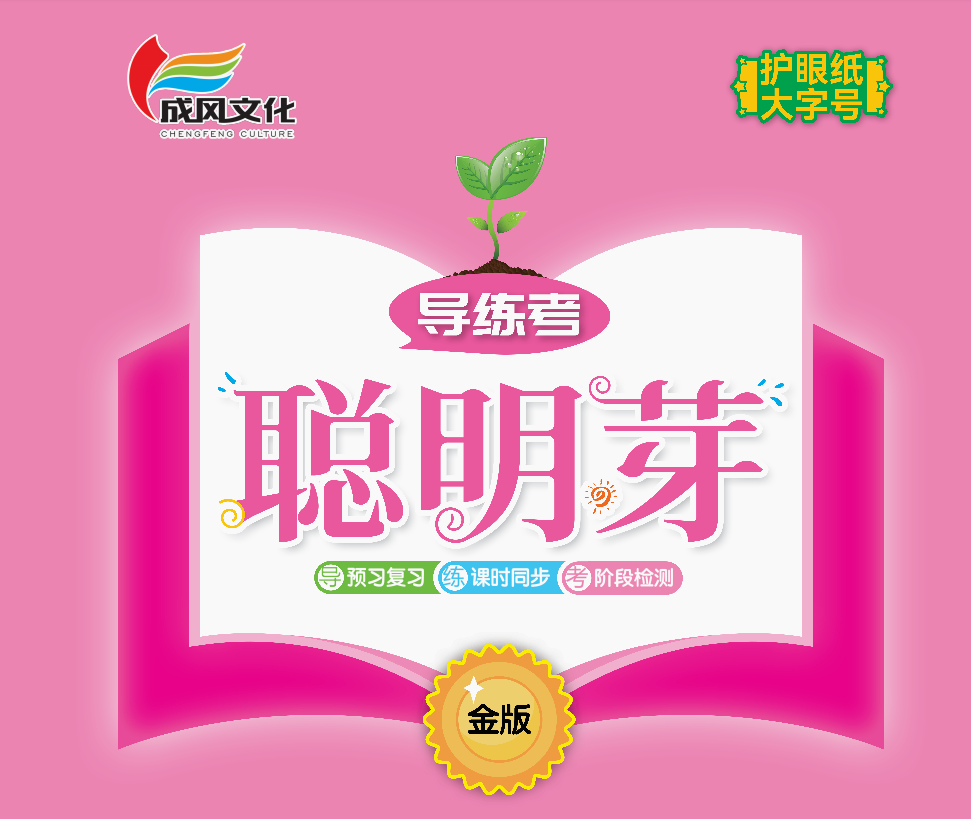 第七单元    阅读
第七单元知识盘点
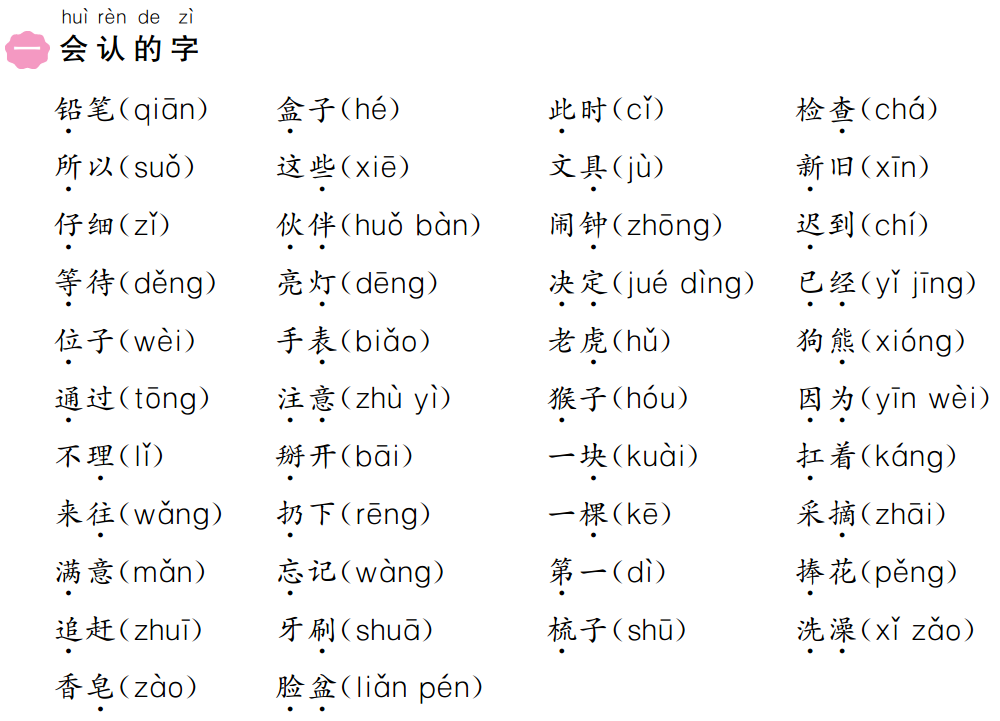 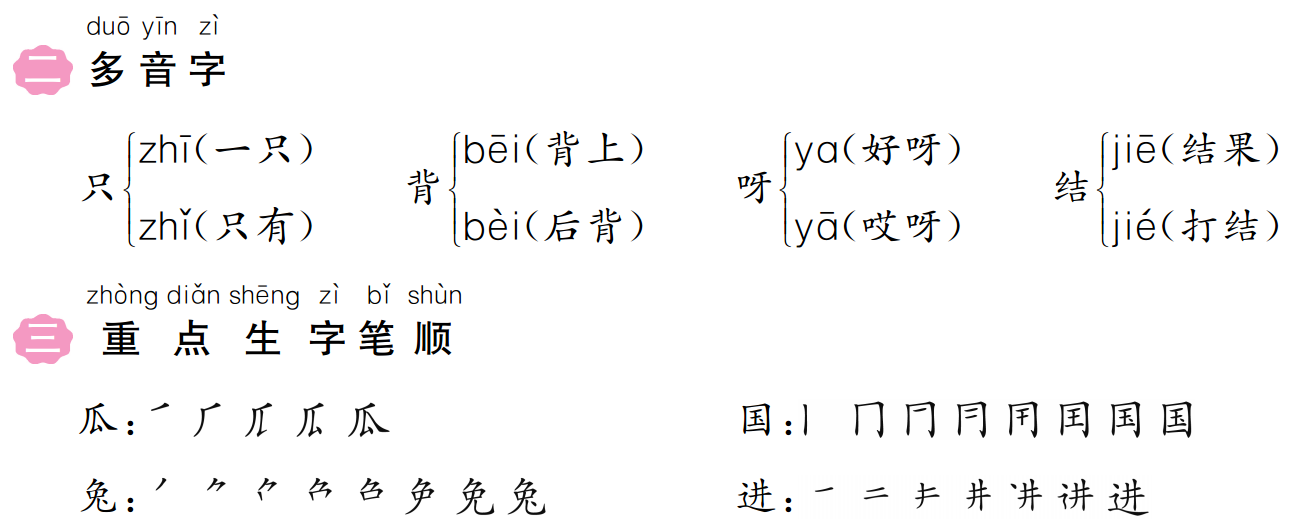 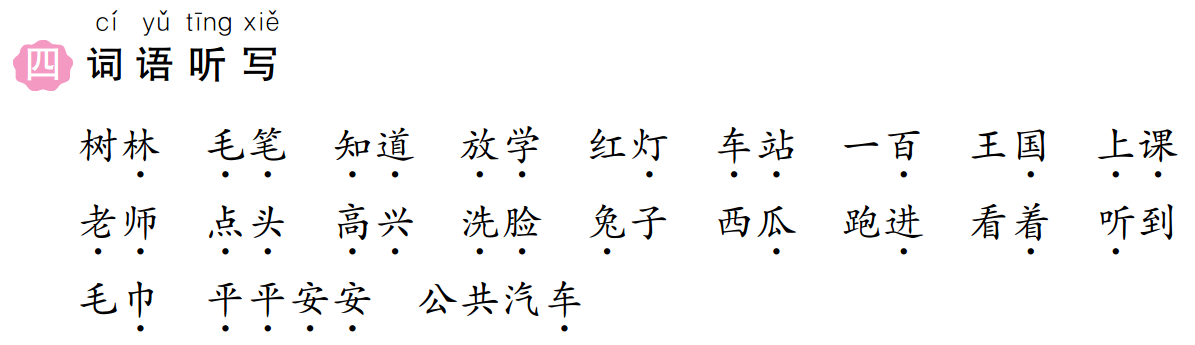 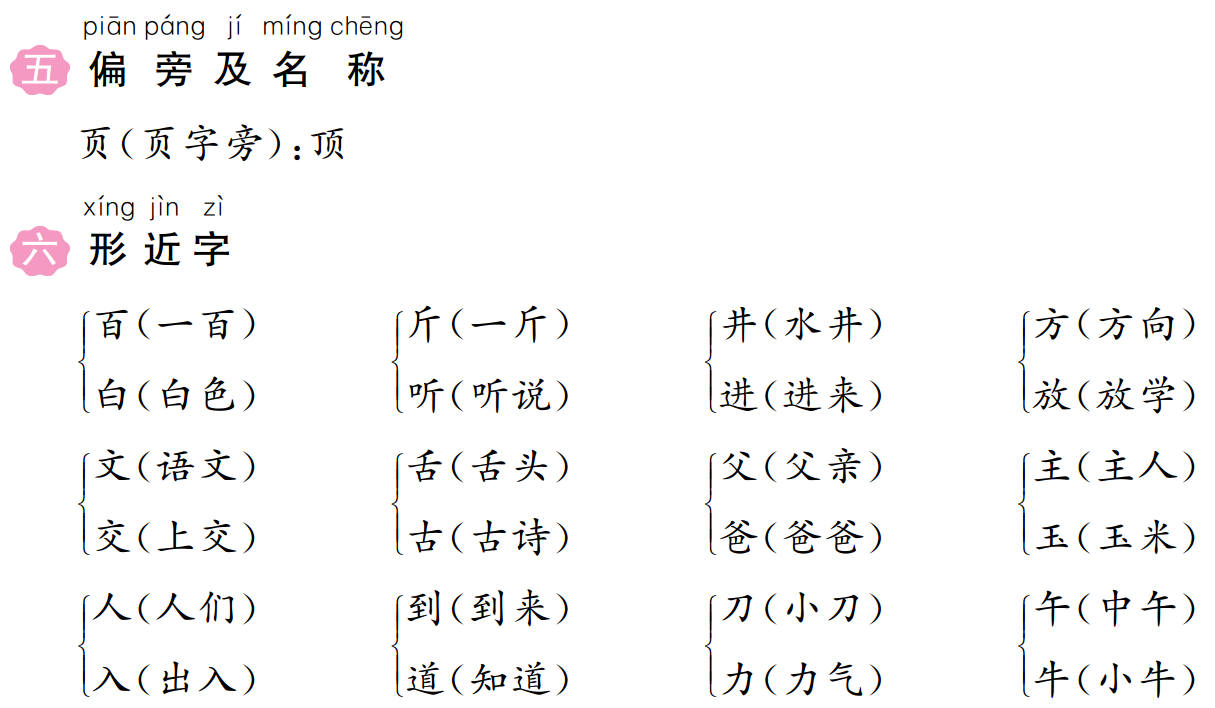 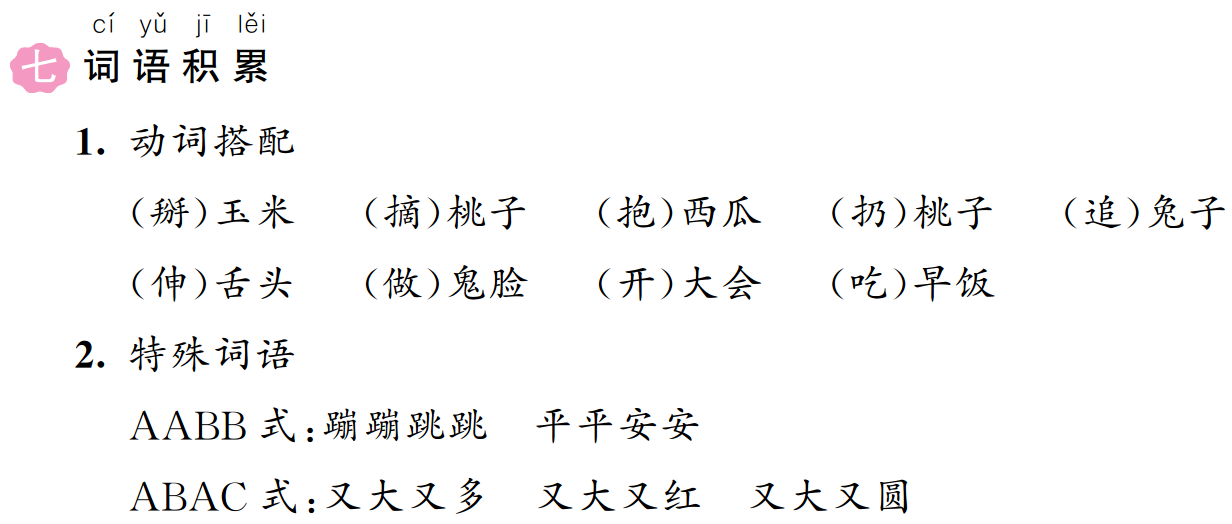 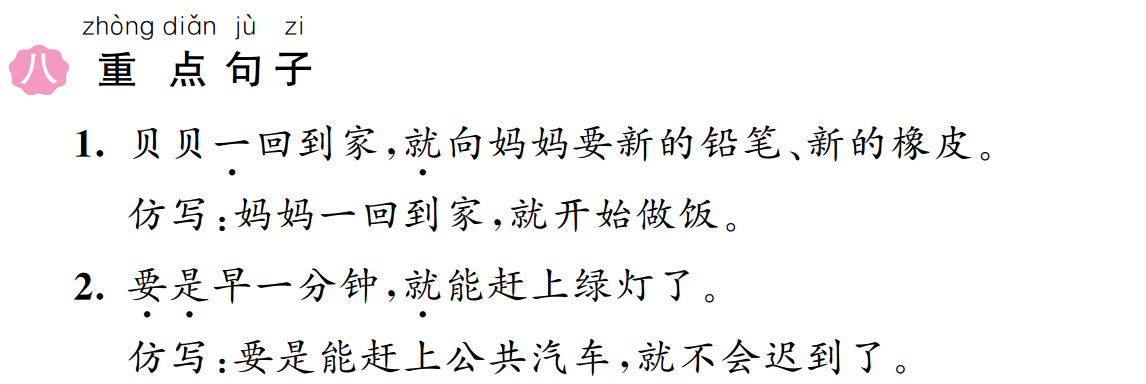 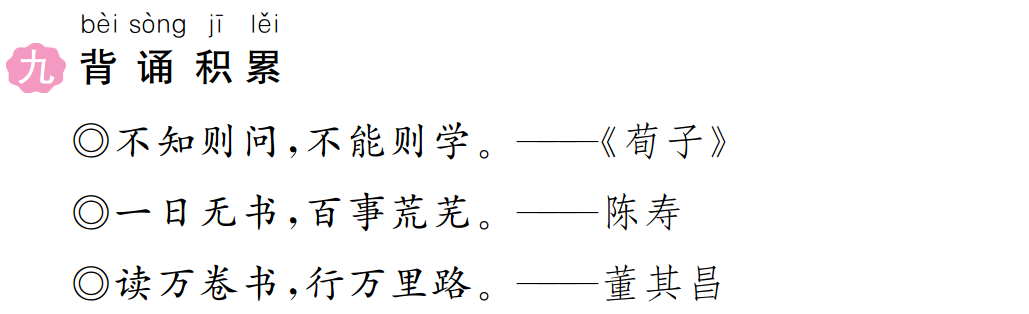 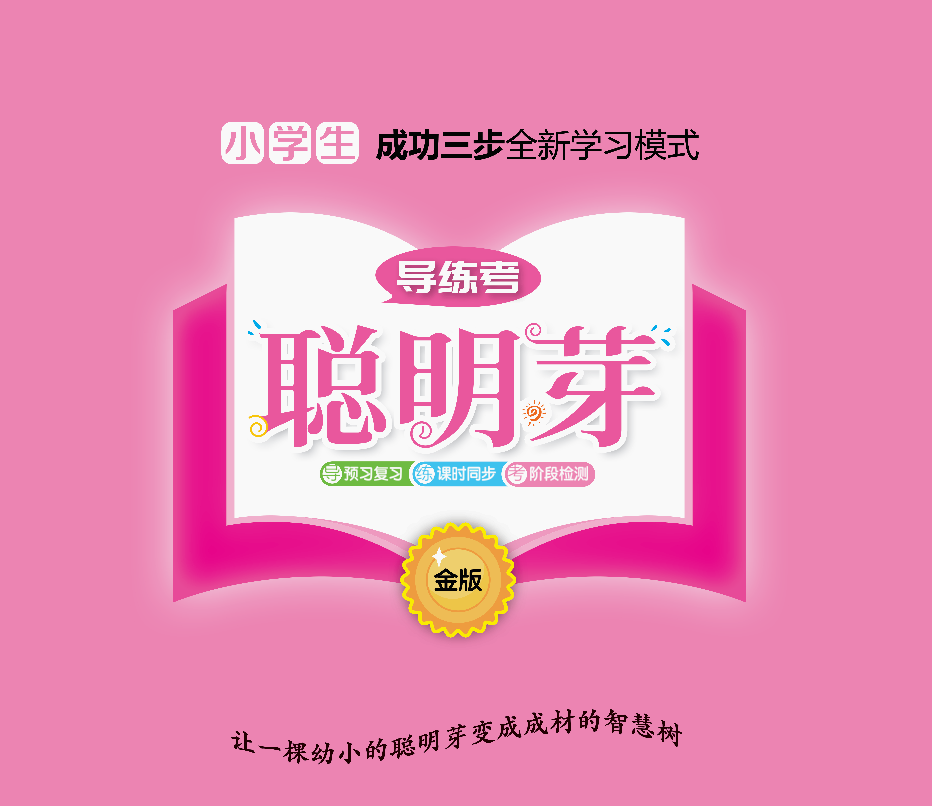